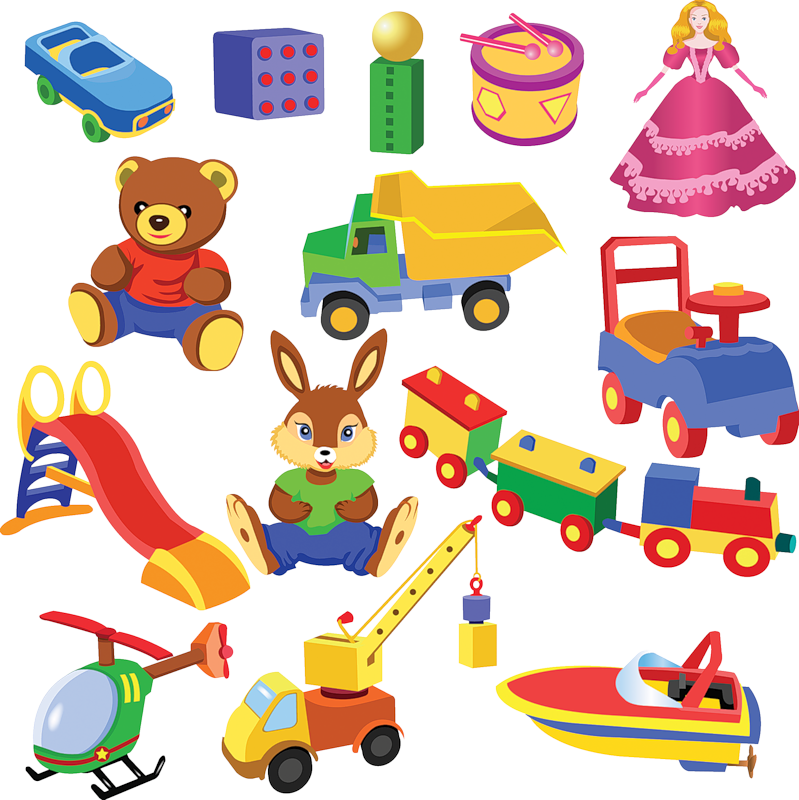 Игрушки
Безрукова А.А.
Группа №12
Есть игрушки у меня,Мяч, машина новая,Обезьянка, слон, медведь.Хочешь? Можешь посмотреть!
Разноцветный мячикПо дорожке скачет.Прыгает, не бьётся,В руки не даётся!
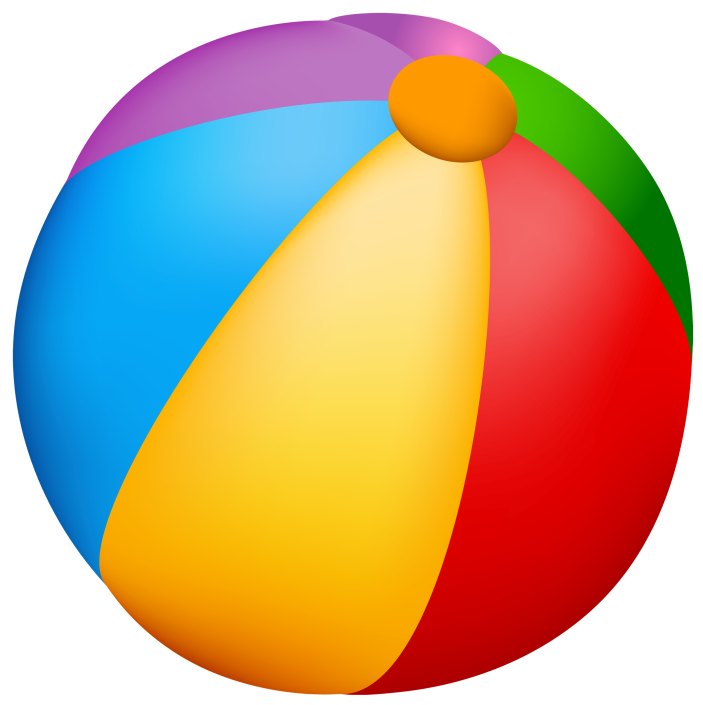 Какого цвета мячи ты видишь?
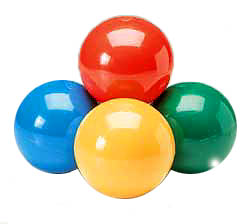 Я везу свою машинуНа веревке очень длиной.Я на красный свет стою,На зеленый я иду.И решил, что очень скороСтану дяденькой шофером,Научусь водить машинуБез веревки очень длиной.
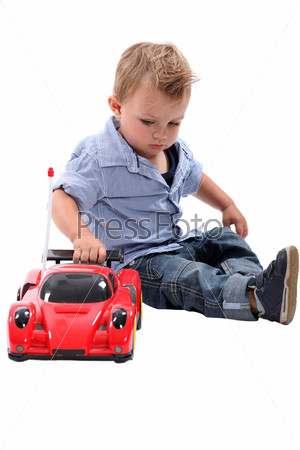 Сколько машинок на картинке?
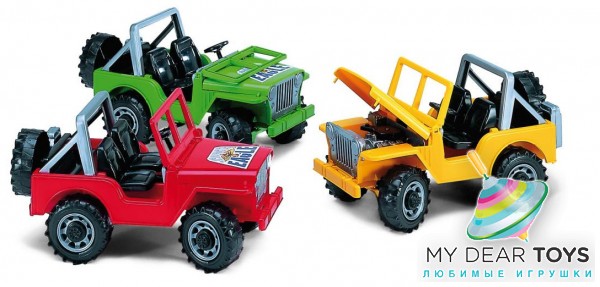 Лечит куклу на диванеДоктор- маленькая  Таня.Строго так ей говорит:«горлышко твое  хрипит.Рот открой,  скажи мне «А-А-А»Все понятно- краснота.Лоб вспотел-температура,Выпей сладкую микстуру.Витаминчики  возьмиИ таблеточку прими.А еще меня послушай,Никогда снежок не кушай.Я  сама его  поела,А потом три дня болела.
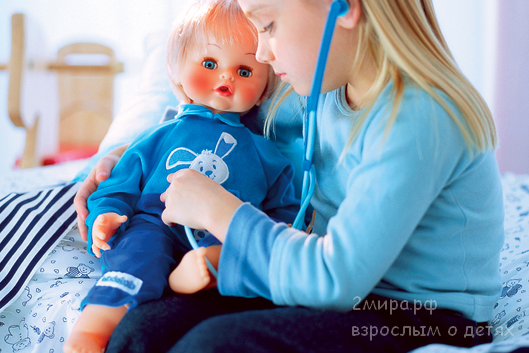 С мишкой сделаю зарядку,с ним попрыгаю вприсядку.Чтобы мишка не раскис -лапы вверх и лапы вниз.
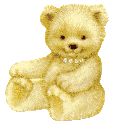 Мишка загадал тебе загадки. Отгадай их!
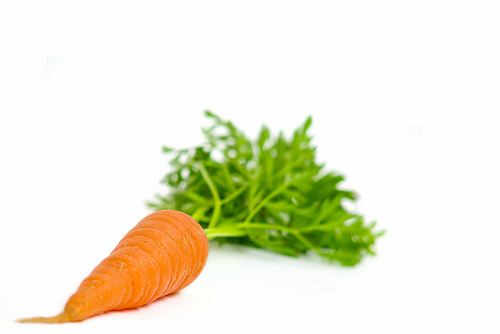 Летом — в огороде, свежие, зеленые,
А зимою — в бочке, крепкие, соленые
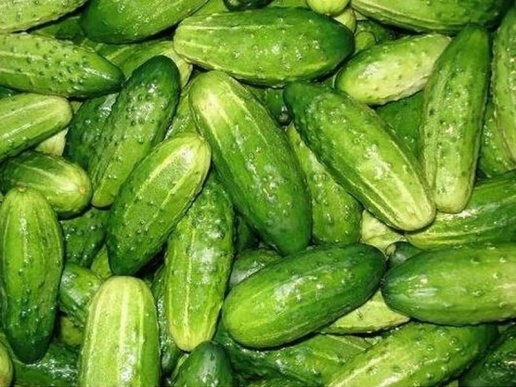 Сидит красная девица в темнице,
А коса на улице
Сидит дед, в шубу одет,
Кто его раздевает, тот слезы проливает
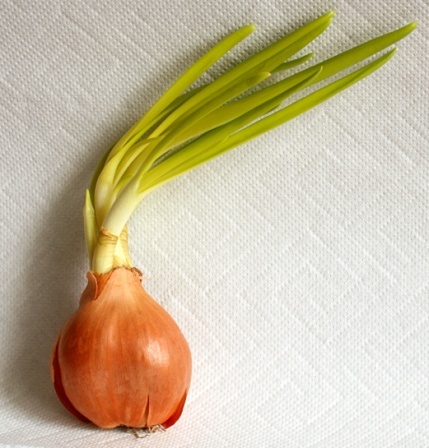 Из кружочков разноцветныхПирамидку соберу,А потом сниму верхушкуИ рассыплю по ковру.Соберу опять и сноваРаскатаю все кружки!Я - не то, что братец Вова,Не страдаю от тоски...
Посчитай колечки у пирамидки
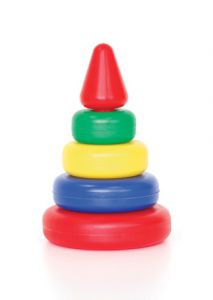 Какие игрушки ты видишь на картинке?
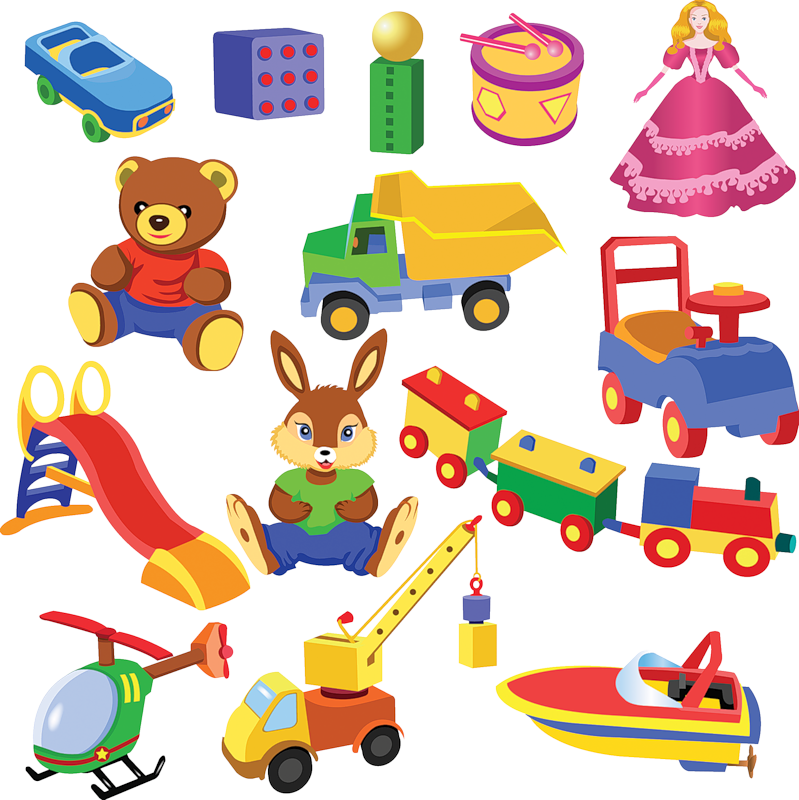 Спасибо!